Dynamika potasu
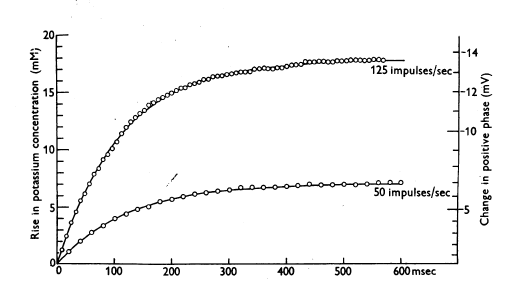 Zmiana stężenia potasu zewnątrzkomórkowego podczas generacji potencjałów czynnosciowych z częstością 50/s i 125/s w aksonie kalmara. B. Frankenhaeuser, AL. Hodgkin. The after-effects of impulses in the giant nerve fibres of Loligo. J Pysiol, 1956
Komórka z dynamiką potasu
Dla komórki o zadanych parametrach:
soma = h.Section(name = "soma")
soma.L = 10
soma.diam = 10/np.pi
soma.insert("hh")

iclamp = h.IClamp(soma(0.5))
iclamp.delay = 2
iclamp.dur = 500 
iclamp.amp = 0.002
dodać mechanizm zmiana stężenia potasu zewnątrzkomórkowego.
Mechanizm jest opisany w Example 6 Expanding NEURON’s Repertoire of Mechanisms with NMODL
Mechanizm kext - inicjalizacja
W pliku kext.mod nie umieszczamy procedury inicjalizacyjnej dla ko.  Inicjalizacja w tym miejscu spowoduje niezgodność z inicjalizacja dokonana przez NEURONA w procedurze finitialize(). Ostatecznie NEURON zignoruje wartość podana w pliku mod. Dlatego inicjalizacji należy dokonać w pliku py.
 
Nazwa zmiennej powstaje z nazwy jonu (‘k_ion’) oraz stężenia (‘ko’). Odpowiednia globalna zmienna w pythonie ma wiec postać: 

h.ko0_k_ion
Ostatecznie zestaw instrukcji inicjalizujących w pliku .hoc ma postać:
 
def initialize_potassium():
	h.ko0_k_ion = 10 # seawater, 4 x default value (2.5)
	h.ki0_k_ion = 4*54.4 # 4 x default value, preserves ek 
initialize_potassium()
Mechanizm kext – blok DERIVATIVE
Zmiana stężenia zależy od prądu IK wplywajacego/wyplywajacego do przestrzeni zewnątrzkomórkowej oraz od dyfuzji pomiędzy przestrzenią a otoczeniem.
 
d[K]o/dt = IK * S/(zFV) + ([K]bath – [K]o)/tau 
 
S – powierzchnia neuronu, V – objętość przestrzeni zewnątrzkomórkowej
 
Stała Faradaya wyrażona jest w Coulombach, a stężenie w jednostkach 1/(1000*litr). W ten sposób, po obu stronach równania nie pojawiają się jednostki moli substancji:
 
ko' = (1e8)*ik/(fhspace*FARADAY) + (kbath - ko)/txfer
Mechanizm kext – czynnik 1e8
Czynnik (1e8) bierze sie z przeliczenia angstremow na cm (1A = 10-8 cm). 
NEURON ‘widzi’ fhspace 300 cm, zamiast 300*10-8 cm, wiec trzeba to uwzględnić poprzez czynnik 1e8.
W równaniu 
ko' = (1e8)*ik/(fhspace*FARADAY)  

Sprawdzamy jednostki:
(0.001/litr)/ms = (mA/cm2)/(angstrem * C)

10-3/(litr * ms) = (10-3 A/cm2)/(10-8 cm * C)

10-3/(103 cm3 * 10-3s) =  (10-3 A/cm2)/(10-8 cm * C)

10-3/(cm3 * s) = (1e8)* (10-3 /(cm3*s))
Sprawdzanie jednostek
Neleży sprawdzić jednostki w pliku .mod poprzez modlunit.

Np.:

modlunit kext.mod
model   1.1.1.1   1994/10/12 17:22:51
Checking units of kext.mod
Zachowanie modelu – mechanizm kext
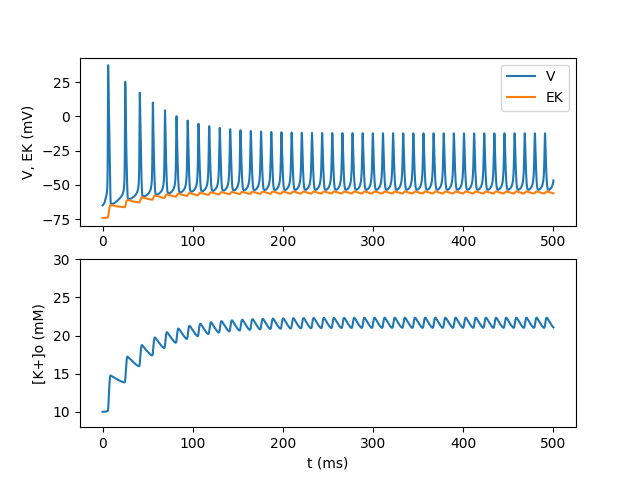 Zachowanie modelu – mechanizm kext_in
Model rozszerzony o dynamikę potasu wewnątrzkomórkowego:
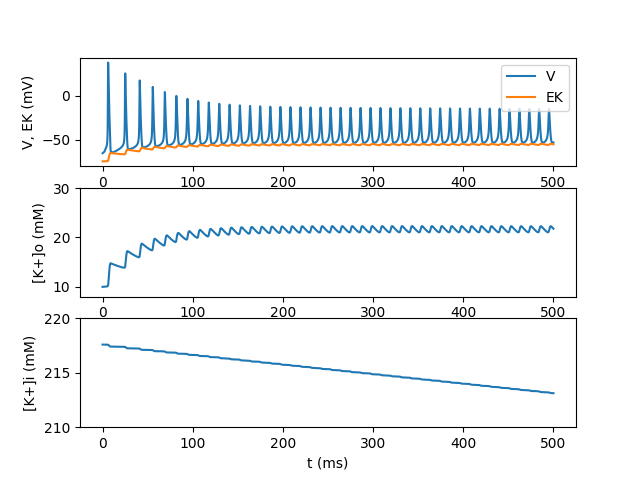